Боги Древней Греции
Титаны
КРОН(Время)
Младший из титанов. 
Отец богов
РЕЯ
Отдавала детей на съедение мужу
Фемида
богиня справедливости с  помощью весов выносила приговор прибывшим в царство мертвых душам
Океан
Гора Олимп
Гора Олимп
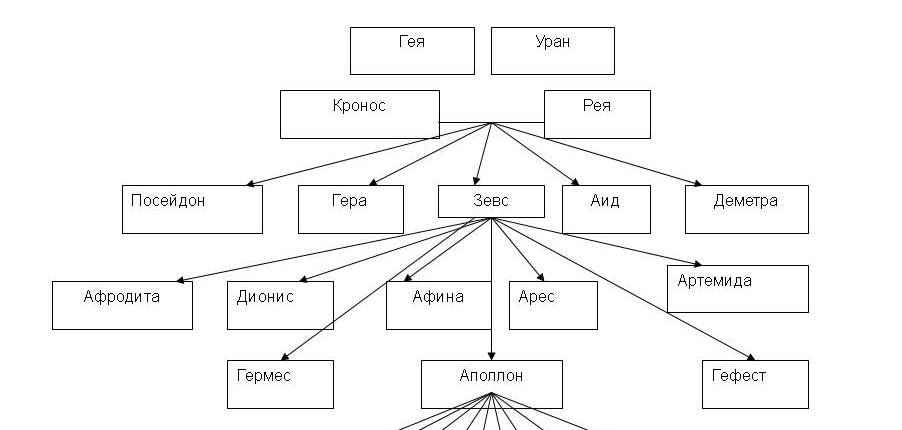 Гера
Зевс
Братья Зевса
Аид
Посейдон
Деметра
Сестра Зевса
Богиня плодородия и земледелия
Артемида            Афина
Аполлон
Афродита
Арес                          Гефест
ГермесВестник богов.Покровительпастухов, торговли и путников
Нимфы
божества природы, ее живительных и плодоносных сил в образе прекрасных девушек.
Сатиры
полубоги, первоначально лесные и горные духи, олицетворяющие силы природы